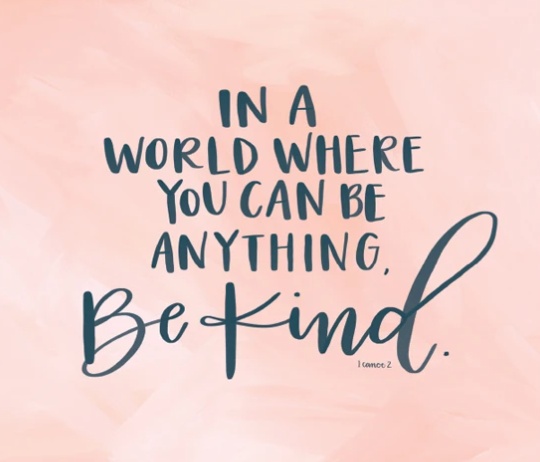 Be kind
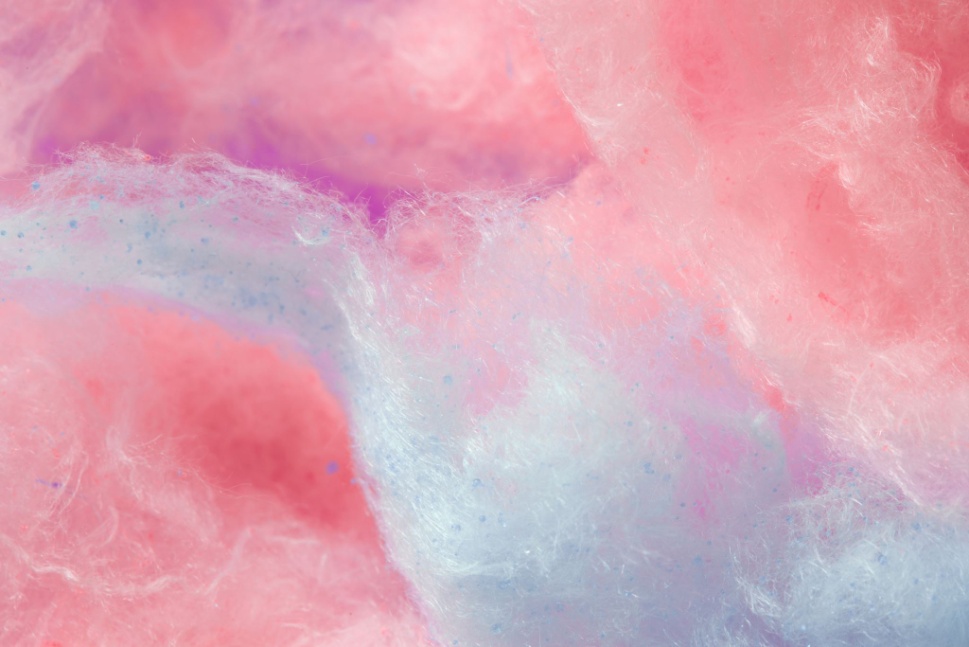 Editor: Agapi Satzetaki 
Date: 14/12/2020
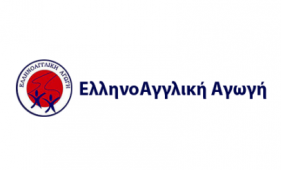 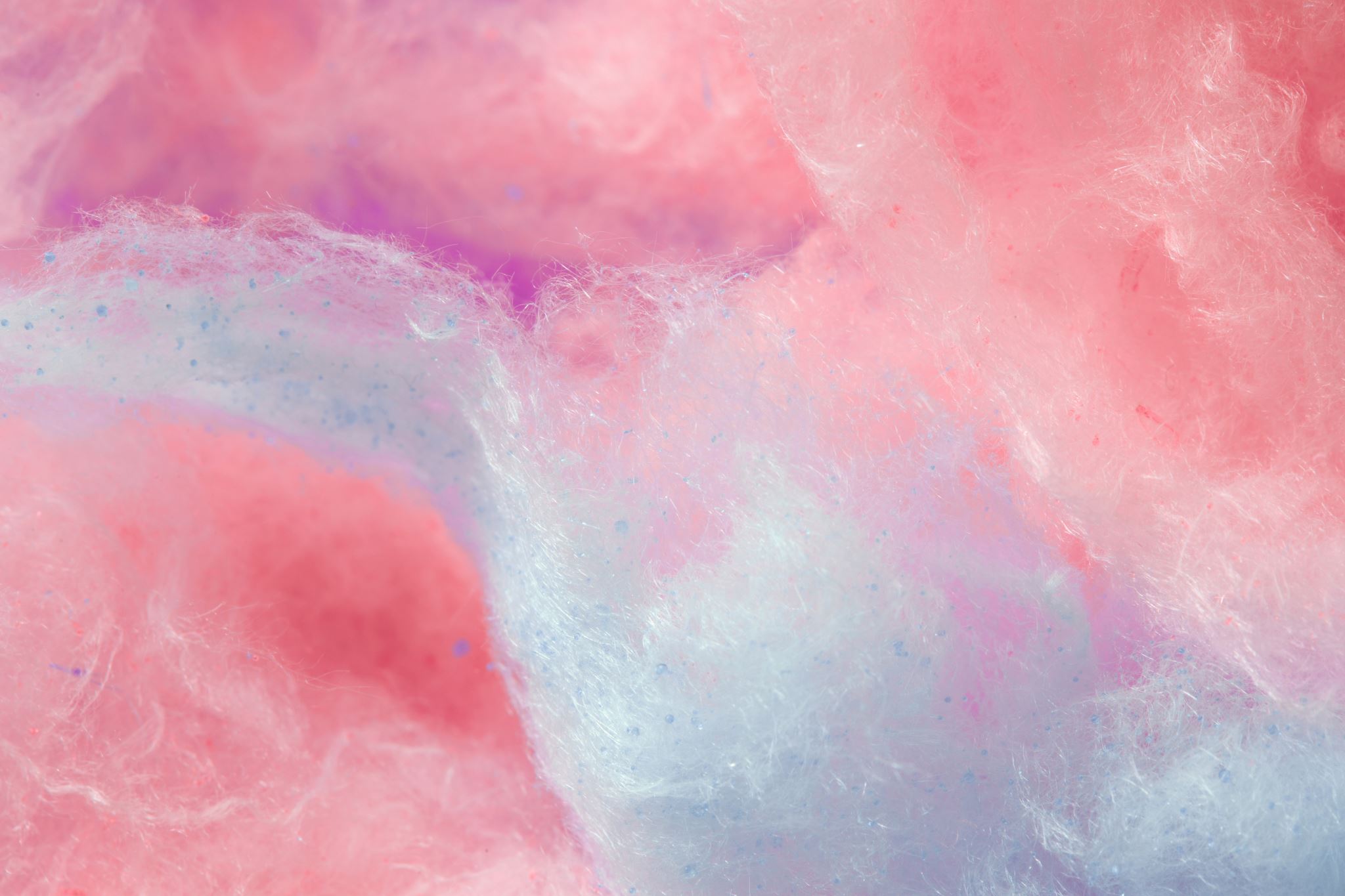 5 ways to be kind to your Family
Make breakfast at the weekends
Do chores - make your room
Look after your siblings & play with them
Hug them
Make drawings 
and give them little presents
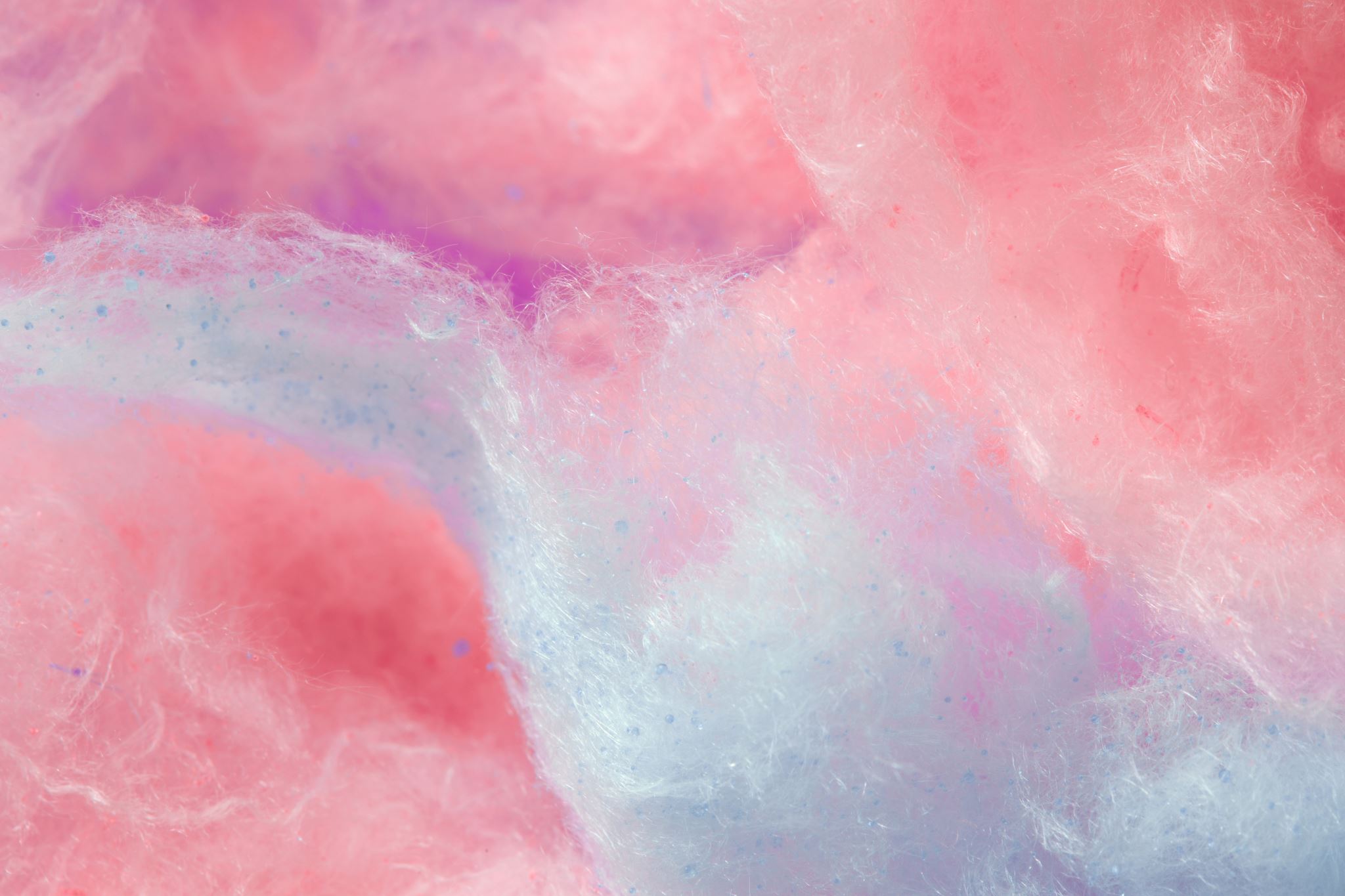 5 ways to be kind to your Classmates
Greet people in the hallway and smile 
Share school supplies with them
Say please and thank you when you ask for things
Play with them
Listen to them when they are upset
5 ways to be kind to the world
Recycle every day
Share and give away things you don’t need
Smile and Greet people
Help people even by listening to them
Volunteer
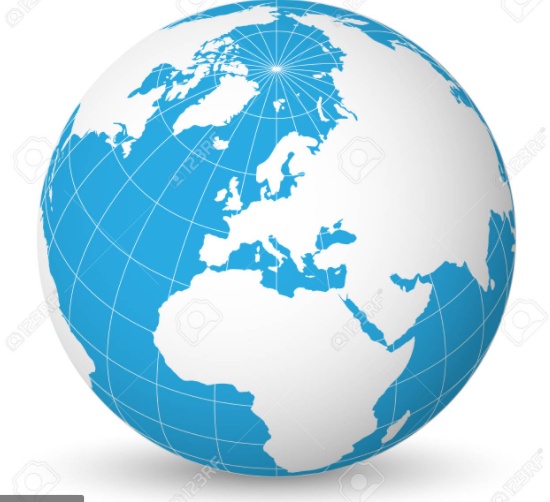 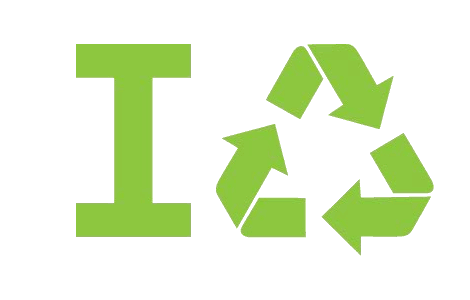 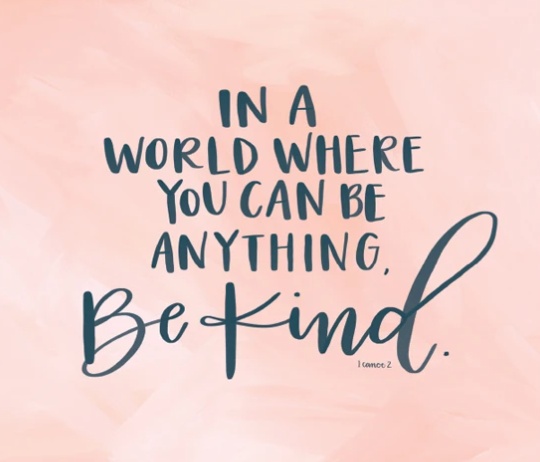 Thank you
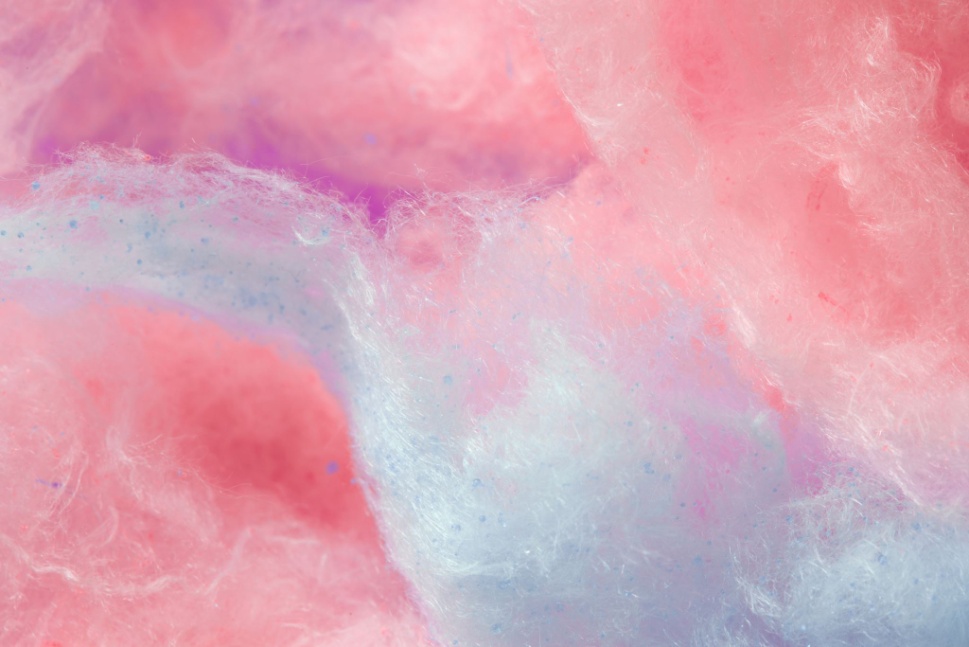 Editor: Agapi Satzetaki 
Date: 14/12/2020
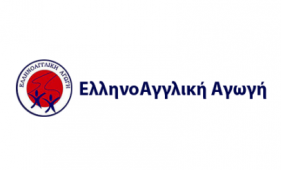